Food and Sustainability
Reading Responses
Erik Chevrier
www.erikchevrier.ca
Reading Responses
Students will be asked three times (randomly), at the beginning of class, to summarize the chapter that was assigned for that class. 
The objective of this assignment is to make sure students are reading the required material. Students may use one page of hand-written notes to help them write their summaries. Material written via computer will NOT be allowed. Students will also NOT be allowed to look at the readings. 
Two of the three best responses will be counted. The summaries should (1) identify the central claim(s) or thesis(es) of the text articulated in the student’s own words, (2) identify the supporting evidence for the claim(s) and the key concepts introduced, (3) relate the text to other examples that support or contradict the central claim or thesis, (4) other, more detailed questions will also be included.
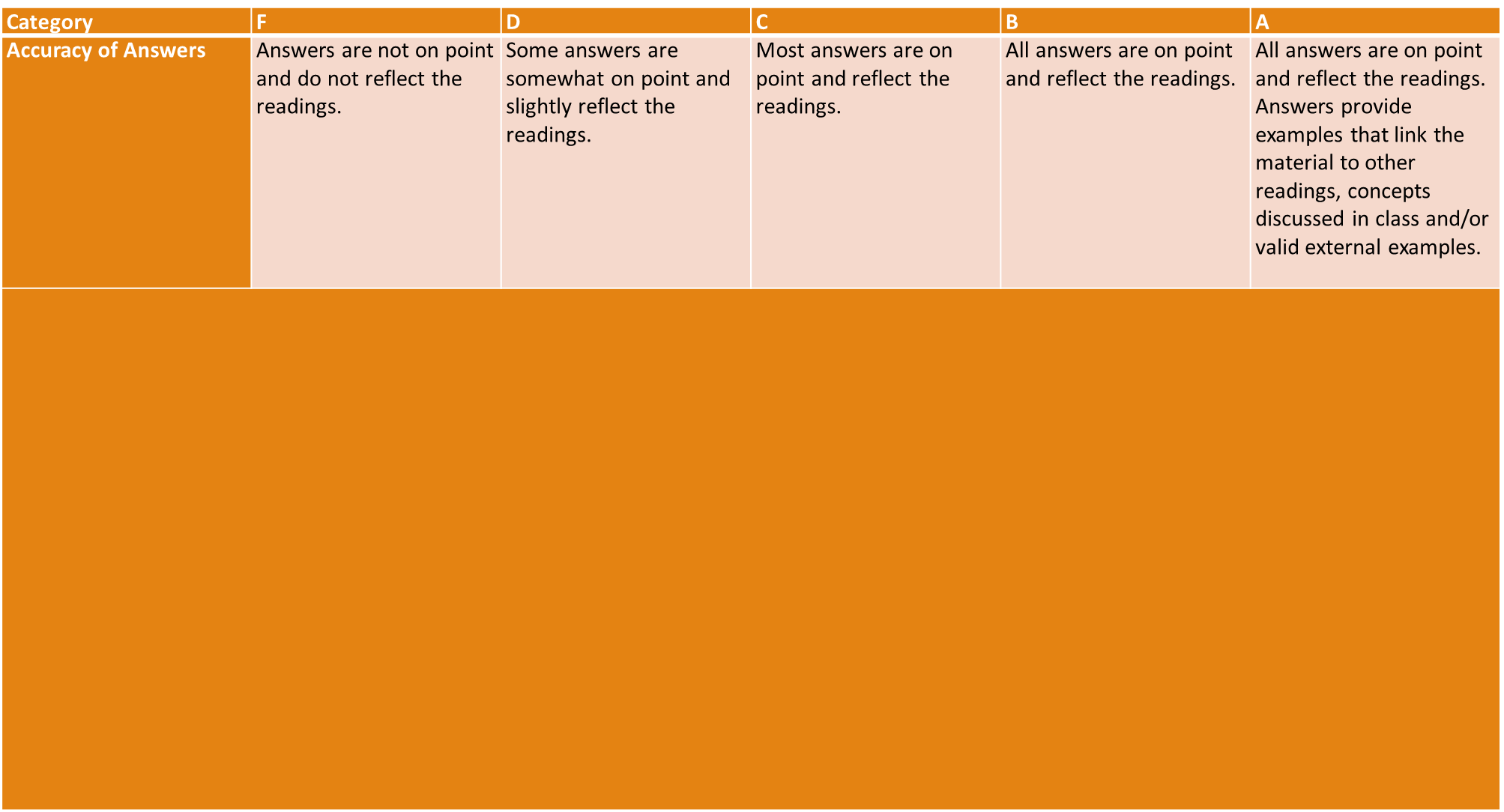